Design Erasmus+
Aleksandra
Hi,my name is Ola. I am a student of the seventh grade of  primary school. I’m 12 years old and I am from Poland.
I live near Warsaw (it is capital of the country) in the commune of Stare Babice. Next to my house there are three more houses where lives my family.
As for my appearance, I am about 160 centimeters. I am quite slim. I have long brown hair which are starting to spin. My eyes are quite small and they are dark blue – gray.
Regarding to my character I am very emotional which entails being explosive. I am also ambitious, self-critical and exact.
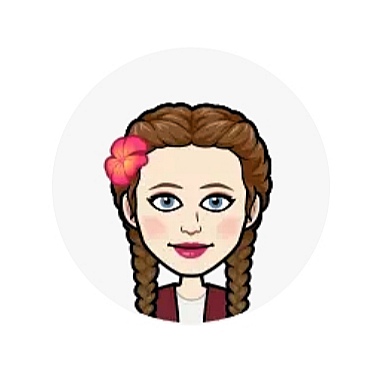 But most of all I am tolerant, honest and brave. I could never watch the other peron suffer. 
I think I have this trait from my mother, she is very good human
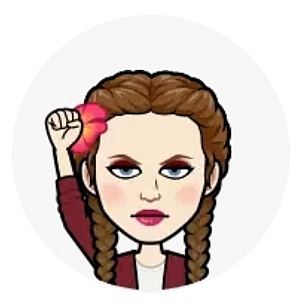 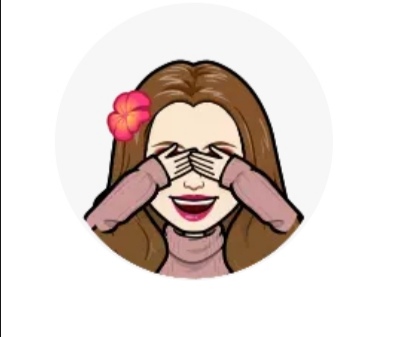 I like to spend my free time with my nephews (my cousins sisters are much older than me) and my younger brother. 
I love hanging out with my friends outside of school.
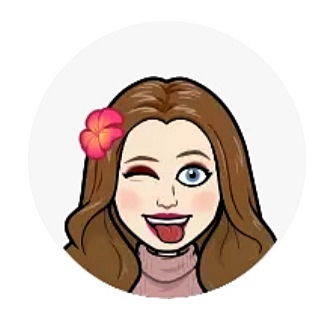 I love dance and acrobatic gymnastic. I really like playing basketball, especially with my friends.
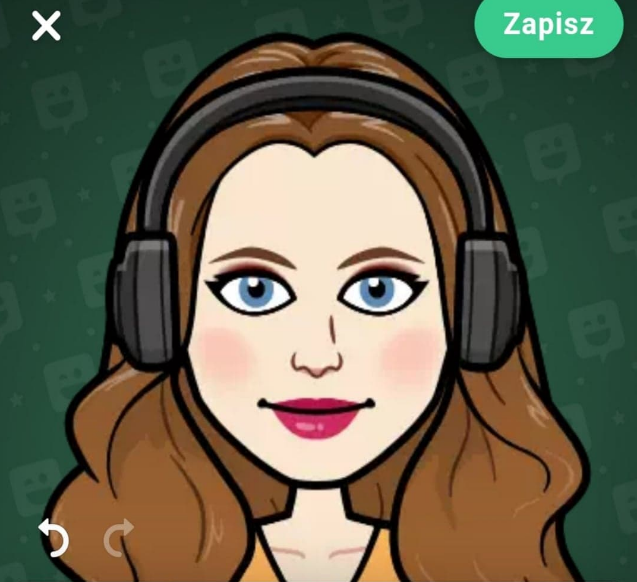 Thanks for reading the description about me.